Internet Censorship in ChinaNewspaper Article
We are learning to…
Describe the censorship of the internet in China
Give my opinion on censorship
I can…
Create a newspaper article on Internet Censorship
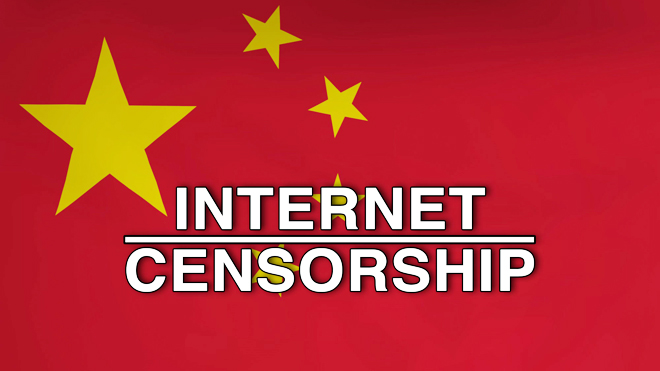 You have been asked by the New York Times to write an article exposing the censorship of the internet in China
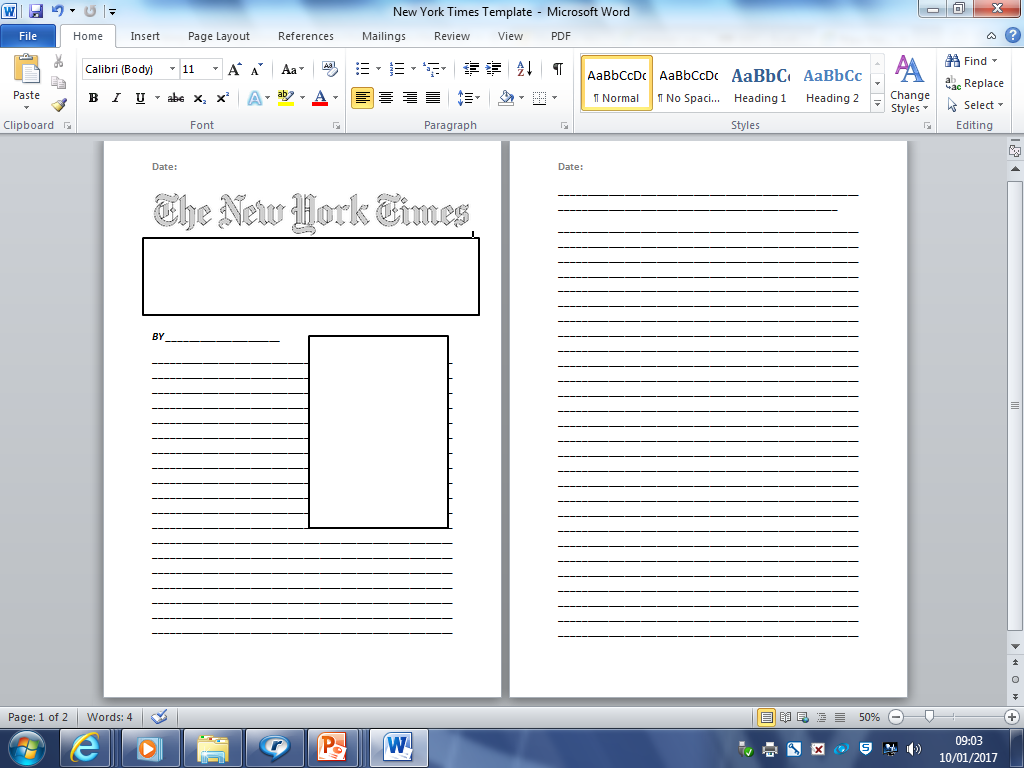 You should include…
Information Criteria:

How internet censorship works in China
Facts about internet censorship
Websites which are blocked in China
The terms ‘The Great Shield’ and ‘Great Cannon’ & their meaning
A picture/ political cartoon
Your opinion on internet censorship – abuse of human rights or not?
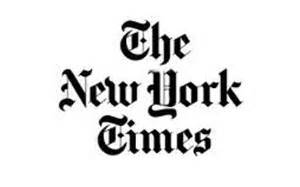 Literacy Criteria:

Headline
Date and Name
Picture/Illustration
Clear paragraphs, capital letters, full stops etc.
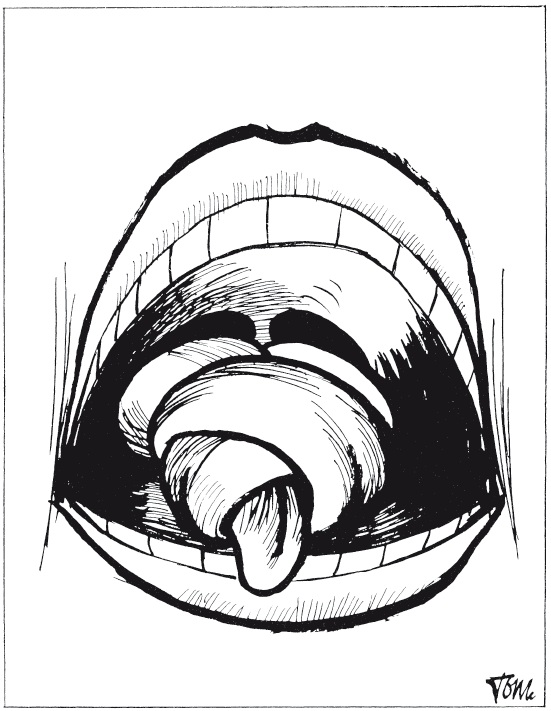 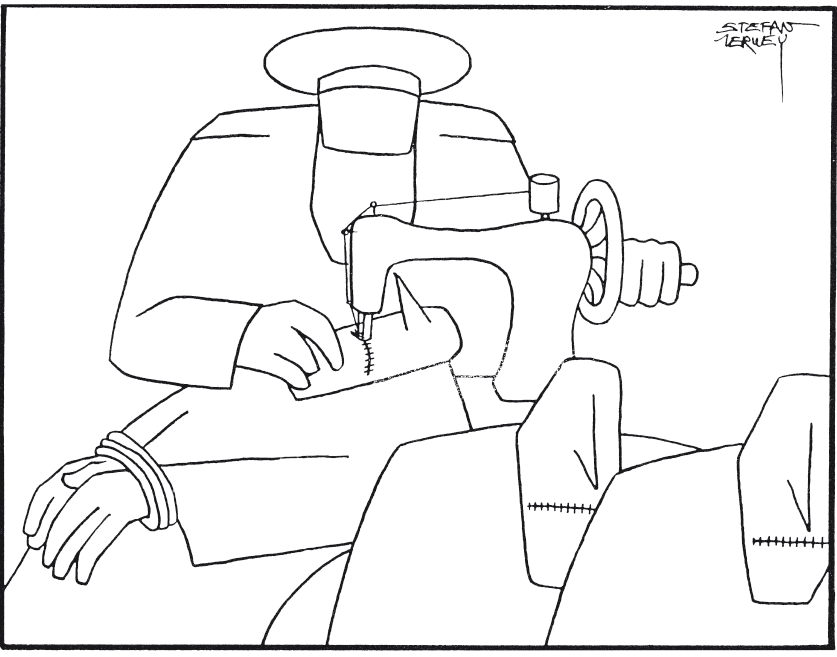 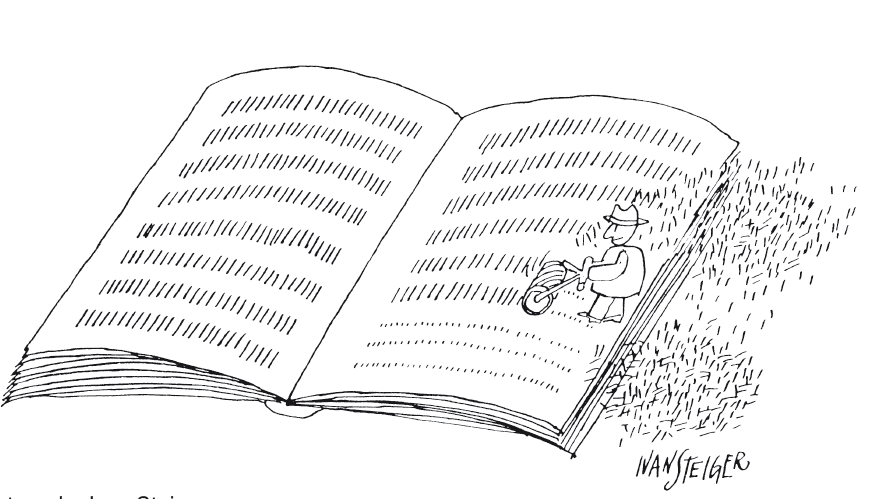 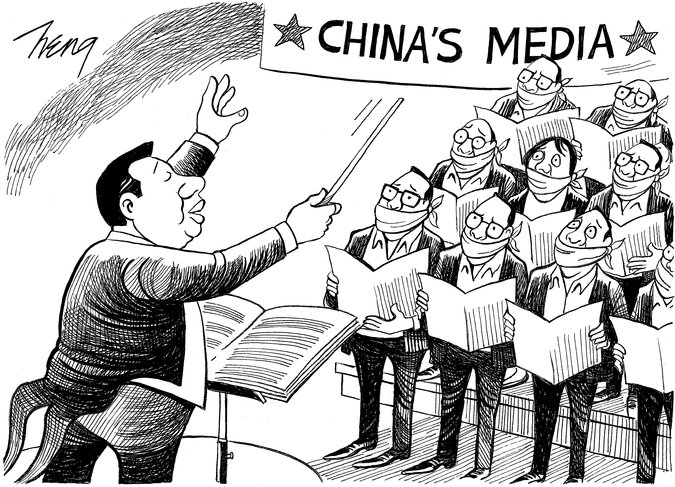 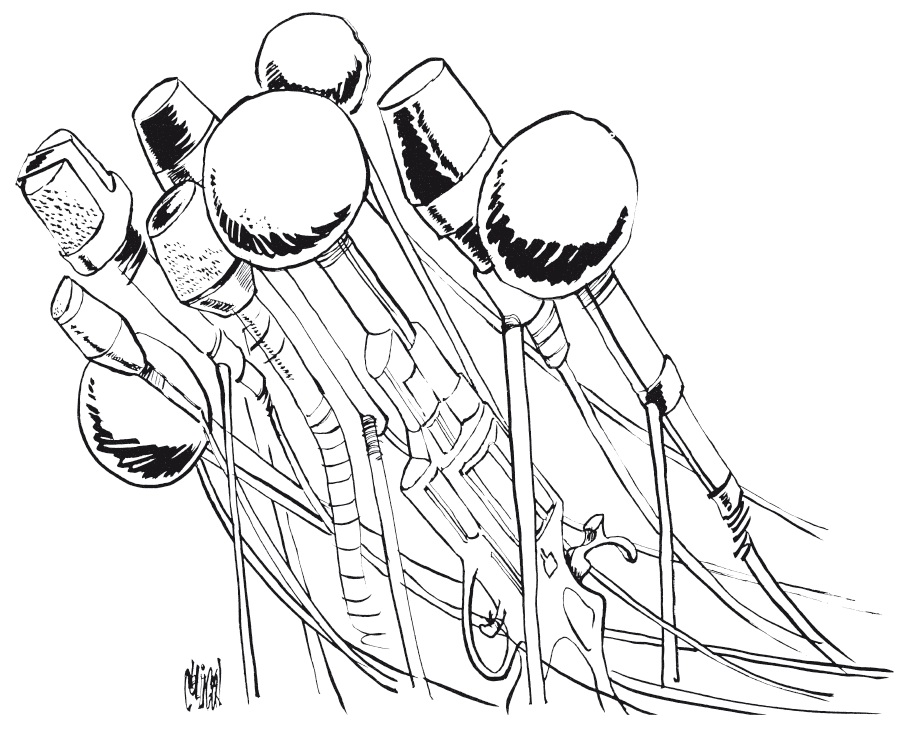 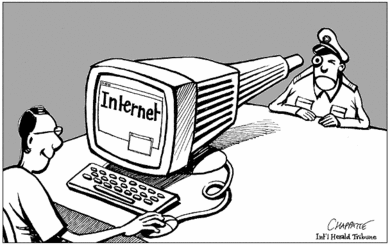